Clear Lake Division Crime Stats
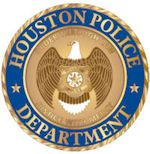 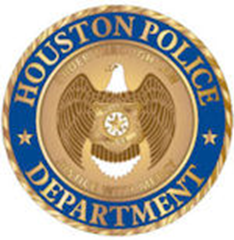 Cmdr. Matthew May

Sgt. Lozano / SPO. R. Buitron
Clear Lake Division Crime Stats
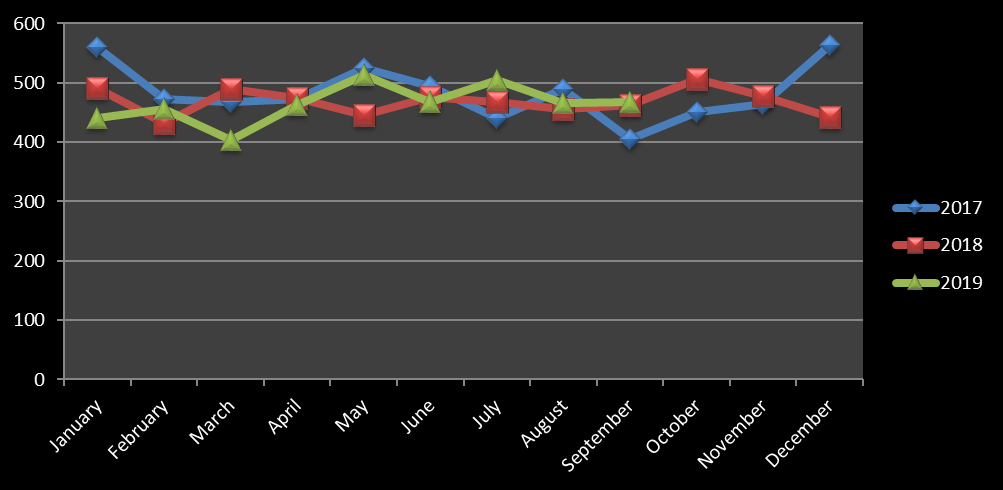 Year to Date Stats: Part 1 Three Year Trend 
September recorded 467 incidents an increase of 2 incidents from previous month or 0.43%
Clear Lake Division Crime Stats
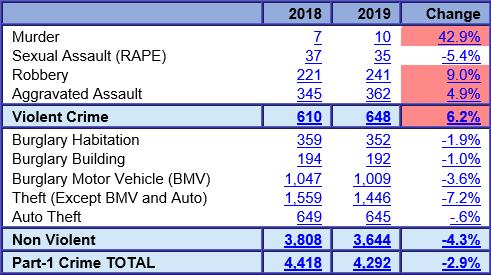 Part 1 Crime Year to Date
January 1 to September 30th
Clear Lake Division Crime Stats
Crime with an Increase
Part 1 Crime Monthly Change
* Current Month Comparison to 6th.
Clear Lake Division Crime Stats
Part 1 Violent Crime Details: Sept. 1 - 30, 2019
98 Violent Crime were recorded with 38 incidents involving a Firearm. Two Murder incidents and Six Sexual Assaults were recorded all FV related. A total of 38 incidents involving a Firearm. The Premise Apartment Complex recorded the highest incidents for Violent Crime.
Violent Crime by Weapon Type
Violent Crime by Premise Type
[Speaker Notes: Stats for September 2019

10 Murder incidents for 2019……]
Clear Lake Division
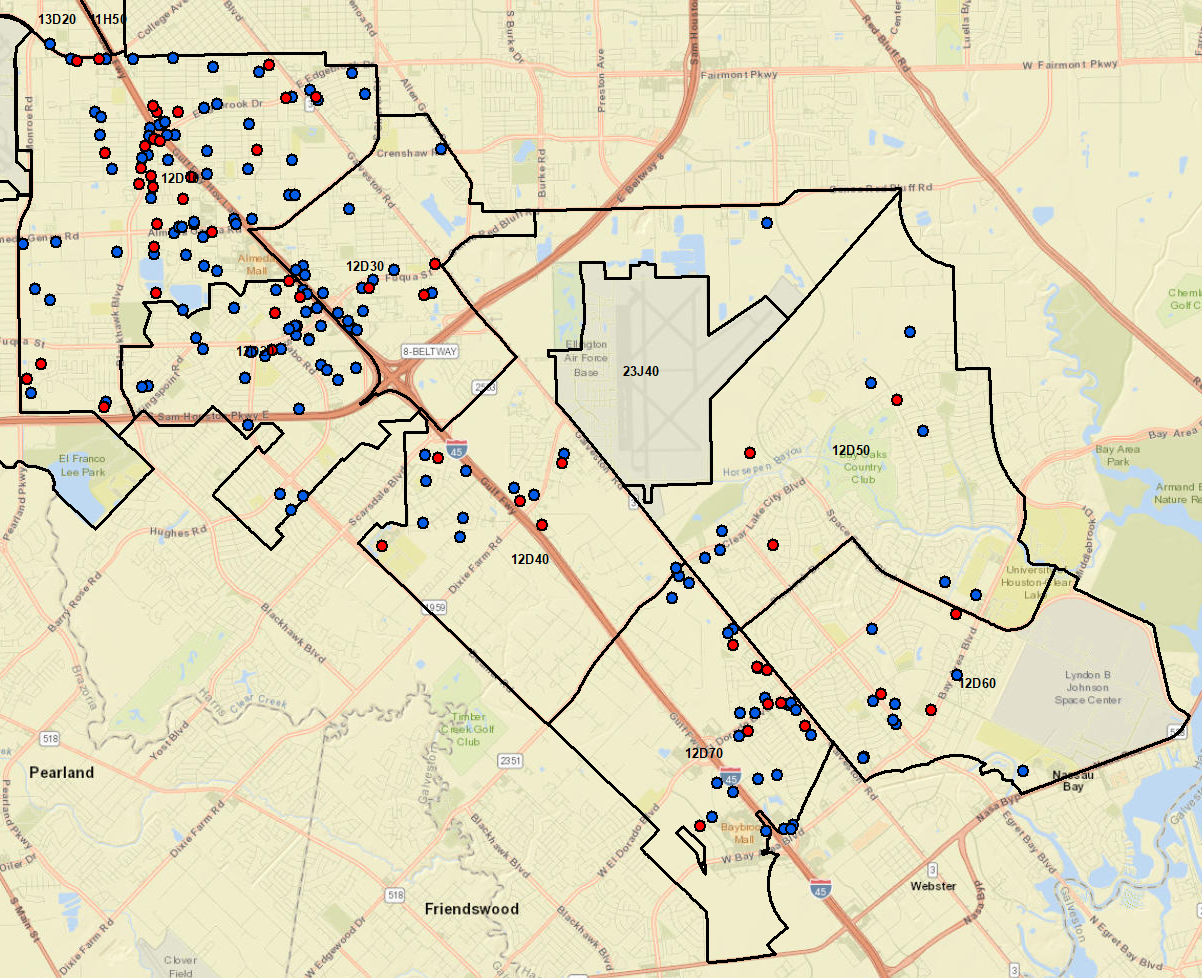 Part 1 Crime Map
Violent Crime 

Non-Violent Crime
Clear Lake Division Crime Stats
Part 1 Violent Crime Details: Sept. 1 – 30, 2019
Robbery 
	September recorded 32 Robberies with 13 involving a Firearm. Apartment Complex recorded the most incidents.
Robbery Incidents
Clear Lake Division
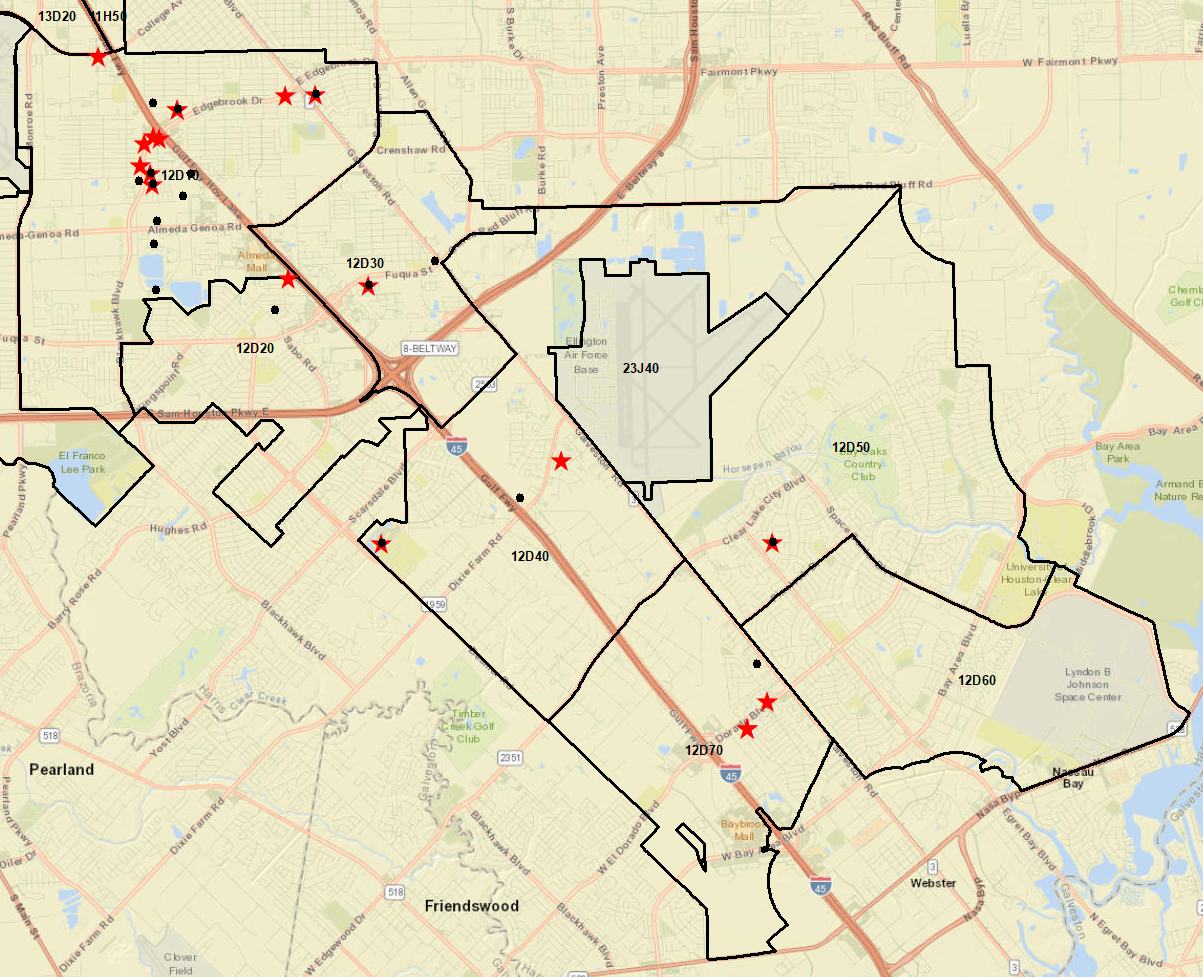 Part 1 Violent Crime Map
Robbery Incidents: 
18 incidents recorded with 9 incidents involving a Firearm 

Robbery w/Firearm 


Robbery 


Other Incidents w/Firearm
Clear Lake Division Crime Stats
Part 1 Non-Violent Crime Details: Sept. 1 – 30, 2019
Burglary of Motor Vehicle (BMV) and Theft from vehicle (TMV), 121 incidents recorded with the majority of the incident recorded in Apartment Complexes and  Strip Center Parking lots.
Clear Lake Division
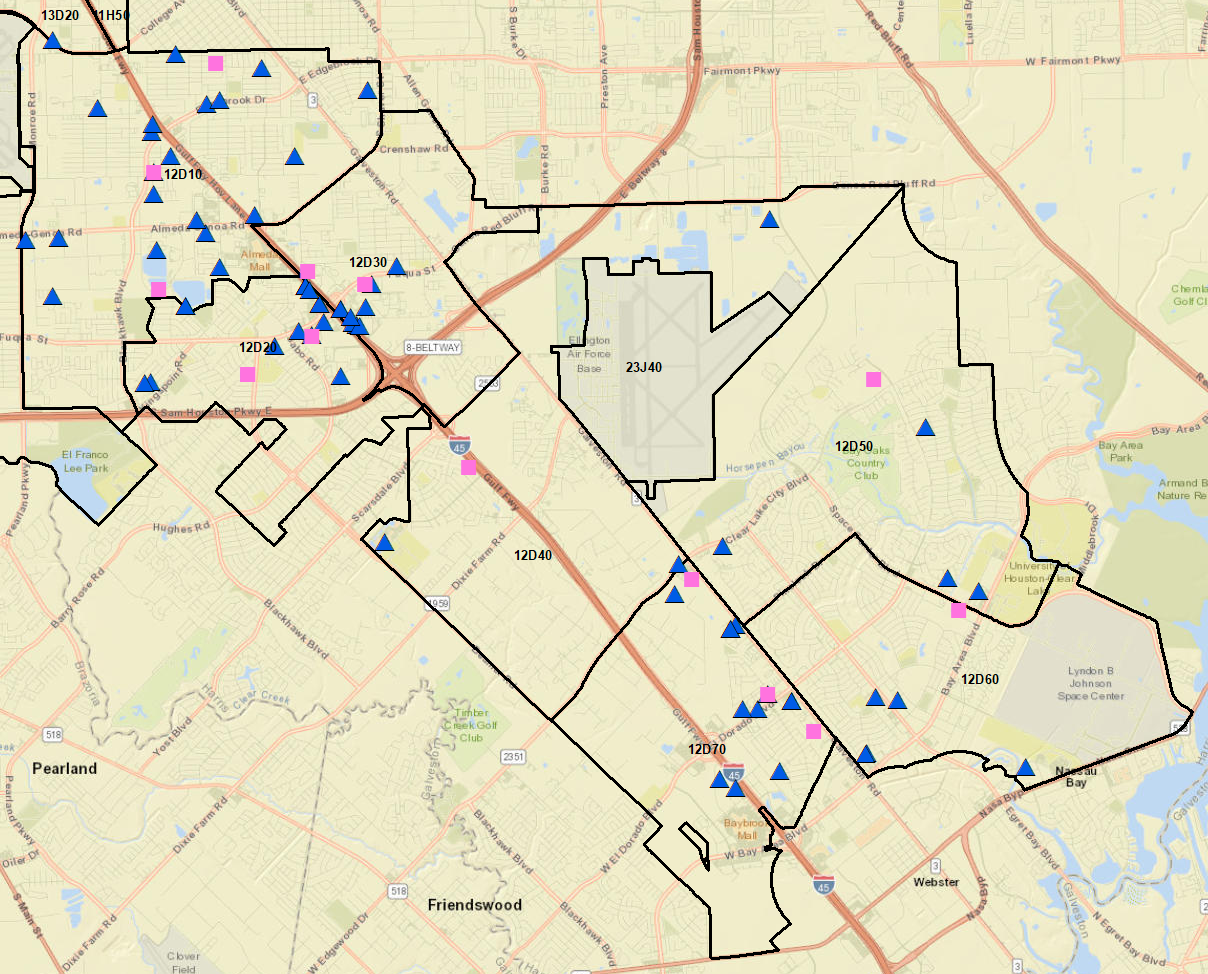 Part 1 Non-Violent Crime Map
TMV Incidents  

BMV Incidents